ОРГАНИЗАЦИЯ ДЕЯТЕЛЬНОСТИРегиональной Инновационной Площадки
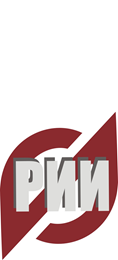 региональная инновационнаяинфраструктура
5 мая 2017 г.
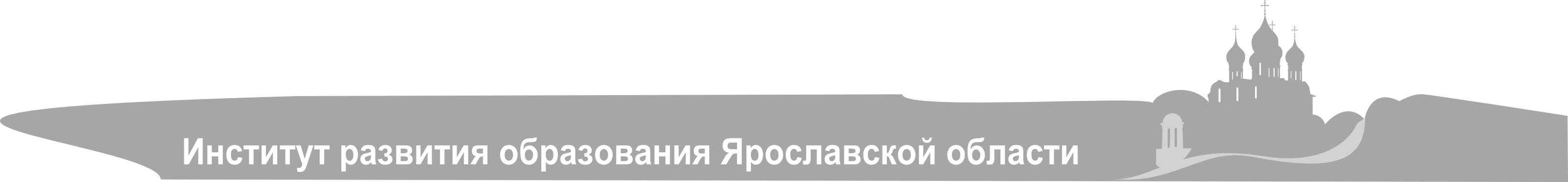 Приказ департамента образования Ярославской области от 07.03.2017  № 66/01-04/2 «О признании образовательных организаций региональными инновационными площадками»
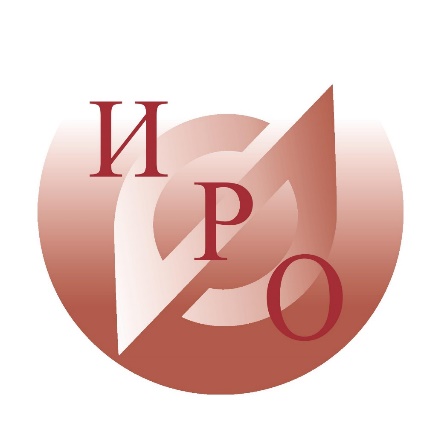 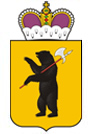 МОУ лицей № 2 г. Рыбинска (Зуева М.Л.)
Средняя школа «Провинциальный колледж»  г. Ярославля (Зуева М.Л.)
МОУ СОШ № 36 г. Рыбинска (Назарова И.Г.)
ГОУ ЯО «Переславль-Залесская школа-интернат №4» (Тихомирова О.В., Рощина Г.О.)
МДОУ детский сад № 109 г. Ярославля (Рощина Г.О.)
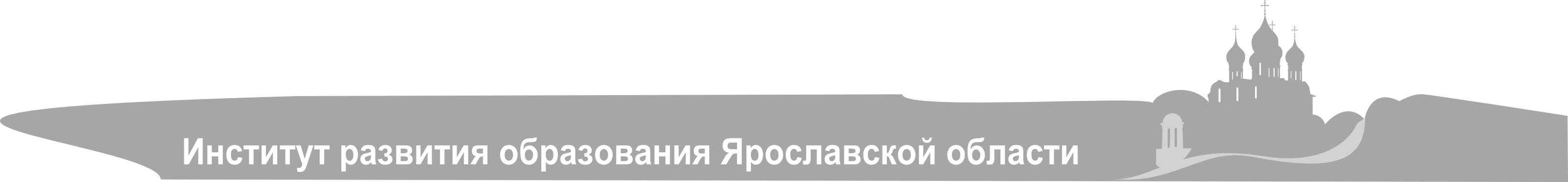 Приказ департамента образования Ярославской области от 07.03.2017  № 66/01-04/2 «О признании образовательных организаций региональными инновационными площадками»
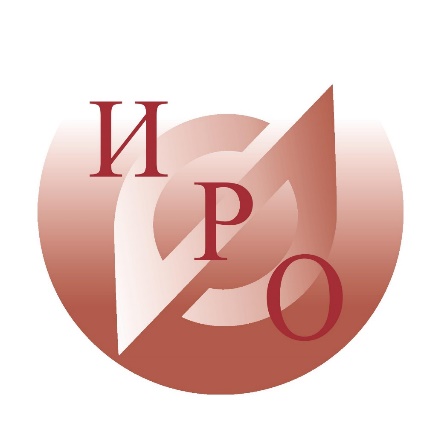 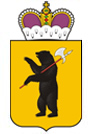 МОУ ДПО «Городской центр развития образования» г. Ярославля (Тихомирова О.В.)
ГАУ ДПО «Институт развития образования» (3 РИП) (Репина А.В.)
МУ ДПО «Информационно-образовательный центр» Тутаевского МР (3 РИП) (Зуева М.Л., Разумова А.Б., Тихомирова О.В.)
МУ ДПО «Информационно-образовательный Центр» г. Рыбинска (2 РИП) (Смирнова А.Н., Редченкова Г.Д., Репина А.В, Назарова И.Г.)
Приказ департамента образования Ярославской области от 07.03.2017  № 66/01-04/2 «О признании образовательных организаций региональными инновационными площадками»
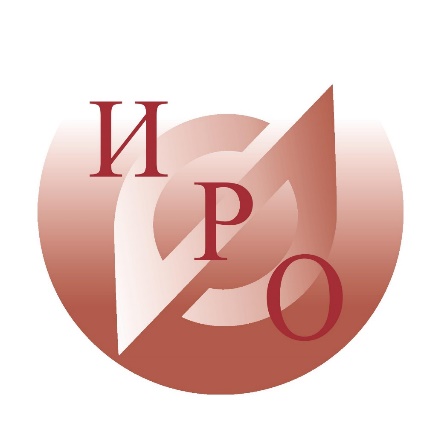 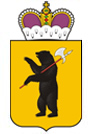 Выборнов В.Ю.:
ГПОАУ ЯО Рыбинский промышленно-экономический колледж 
ГПОАУ ЯО Ростовский колледж отраслевых технологий 
ГПОУ ЯО Ростовский педагогический колледж
ГПОУ ЯО Угличский механико-технологический колледж 
ГПОУ ЯО Любимский аграрно-политехнический колледж 
ГПОУ ЯО Ярославский колледж управления и профессиональных технологий
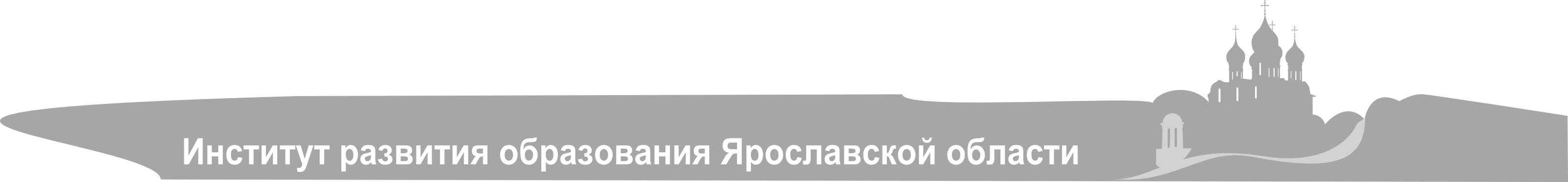 Соисполнители и основные площадки РИП (число)
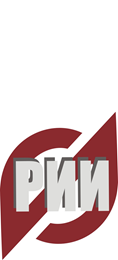 Формат взаимодействия субъектов РИИ
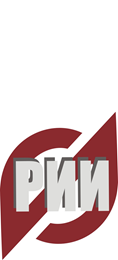 Формат взаимодействия субъектов РИИ
Департамент образования Ярославской области
Определение направлений развития инновационной инфраструктуры РСО
Создание условий для реализации инновационной деятельности в РСО: нормативные, финансовые, организационные 
Контроль за реализацией инновационных проектов (программ) РИП
Принятие решений о внедрении новшеств
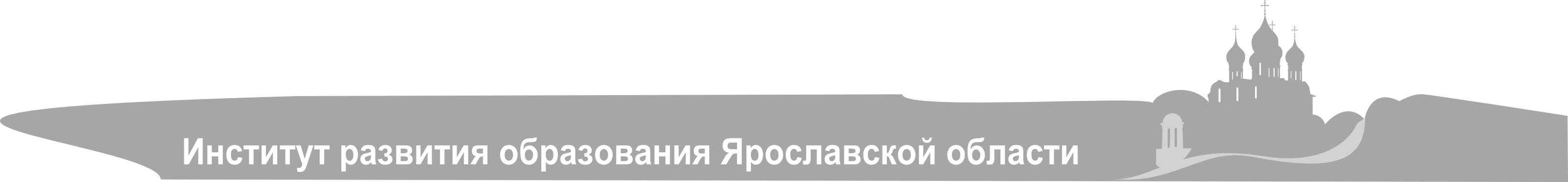 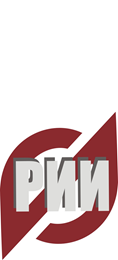 Формат взаимодействия субъектов РИИ
Центр развития инновационной инфраструктуры 
ГАУ ДПО ЯО ИРО
Методическое, консультационное и организационное сопровождение субъектов региональной инновационной инфраструктуры
Мониторинг состояния инновационной деятельности в РСО
Мониторинг и оценка продуктов инновационной деятельности
Содействие созданию инновационных комплексов
Создание условий для развития межмуниципального и сетевого взаимодействия
Содействие в продвижении инновационных продуктов в образовательную практику
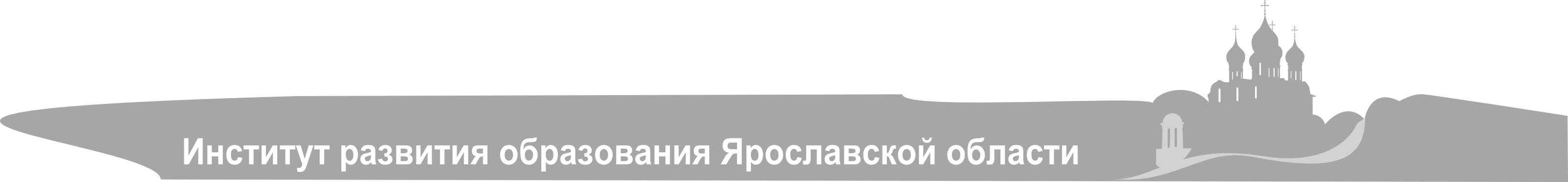 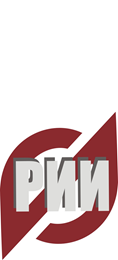 Формат взаимодействия субъектов РИИ
Формат взаимодействия субъектов РИИ
Региональные ресурсные центры и/или куратор (научный руководитель) проекта
Обеспечение научно-методического, организационное, информационное сопровождения реализации инновационного проекта (программы) РИП
Оказание методической  и консультационной помощи в технологизации опыта РИП
Участие в распространении новшеств в массовой практике
Подготовка рекомендаций по использованию результатов деятельности РИП  в РСО
Подготовка предложений по развитию курируемого направления
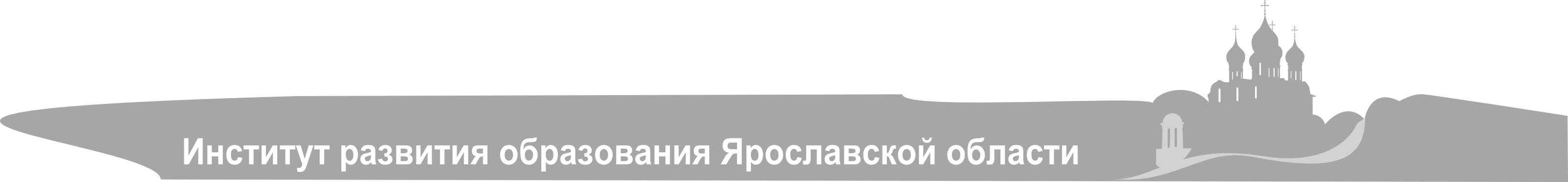 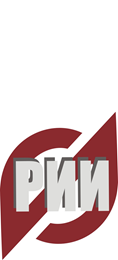 Формат взаимодействия субъектов                                                      РИИ
Формат взаимодействия субъектов РИИ
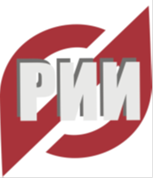 Региональные инновационные площадки
Реализация утвержденного инновационного проекта (программы) в установленные сроки
Информирование педагогической общественности РСО о реализации проекта путем проведения семинаров и размещения материалов в сети Интернет
Своевременное предоставление отчетных материалов о реализации проекта (программы)
Предоставление результатов проекта (программы) для экспертизы 
Подготовка предложений по использованию разработанных продуктов в массовой практике
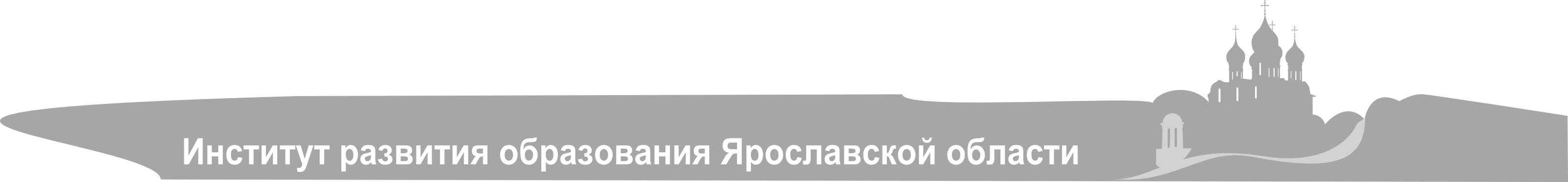 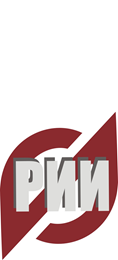 Формат взаимодействия субъектов                                                      РИИ
Формат взаимодействия субъектов РИИ
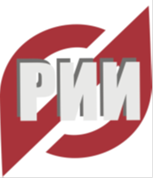 Ответственность РИП-заявителя:
Заключение соглашений с организациями-соисполнителями инновационного проекта (программы)
Разработка технического задания
Осуществление координации деятельности соисполнителей в рамках реализации проекта (программы) и ведение совместных мероприятий на основании Технического задания
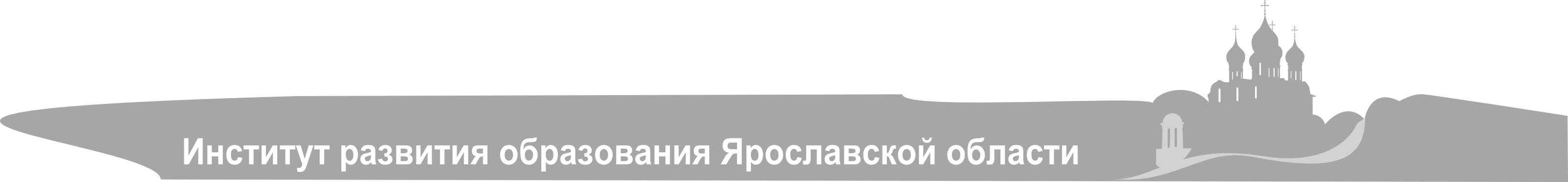 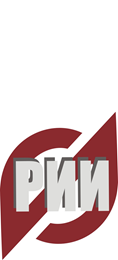 Формат взаимодействия субъектов                                                      РИИ
Формат взаимодействия субъектов РИИ
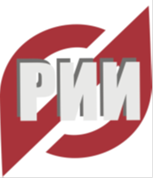 Ответственность организаций-соисполнителей 
Выполнение Технического задания организации-заявителя по реализации инновационного проекта (программы) в установленные сроки 
Предоставление необходимой информации и документов по ходу и результатам реализации проекта (программы) организации-заявителю
Организации-соисполнители инновационного проекта (программы) имеют статус региональной инновационной площадки, поэтому к этим организациям предъявляются те же требования, как и к организации-заявителю инновационного проекта (программы).
Организация–соисполнитель инновационного проекта (программы) на своём официальном сайте в информационно – телекоммуникационной сети «Интернет» создает страницу «Региональная инновационная площадка».
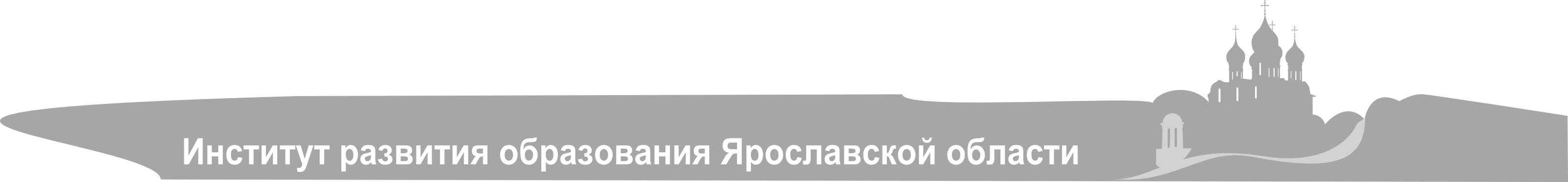 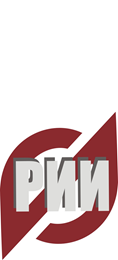 Структура страницы сайта РИП
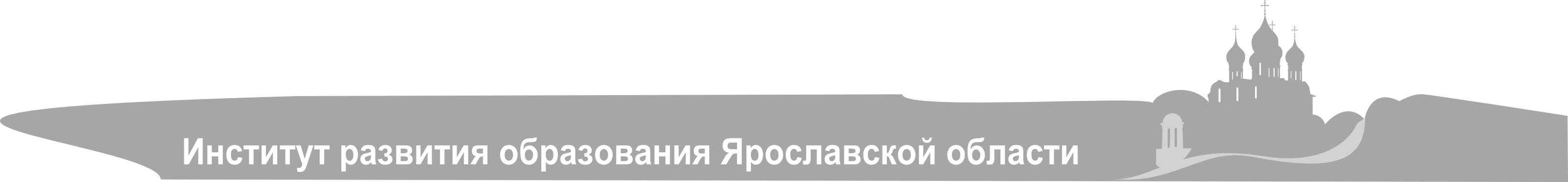 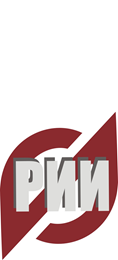 Структура страницы сайта РИП
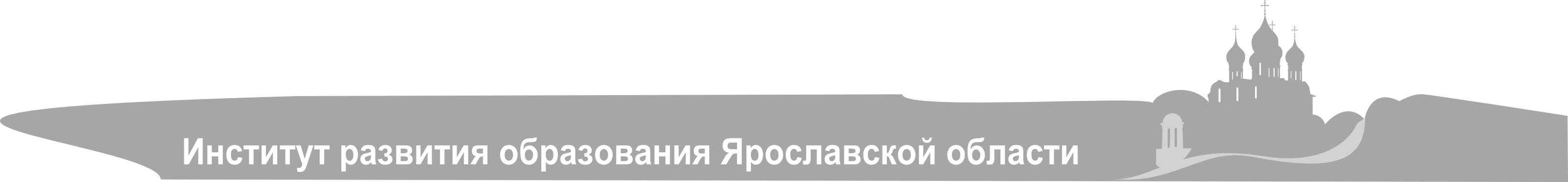 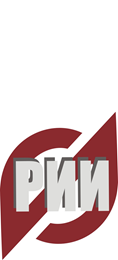 Структура страницы сайта РИП
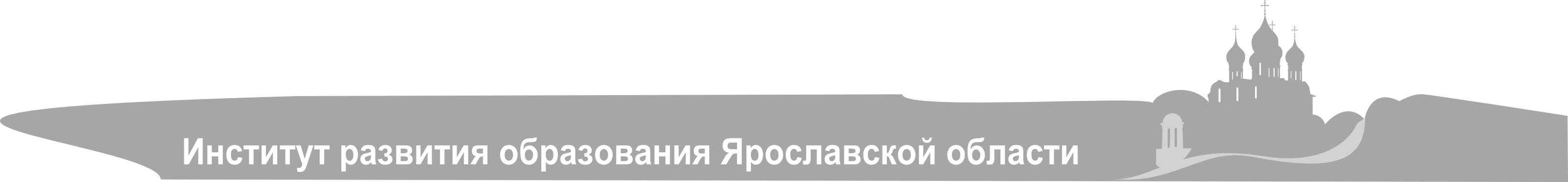 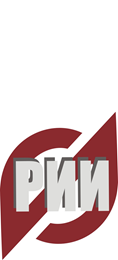 Структура страницы сайта РИП
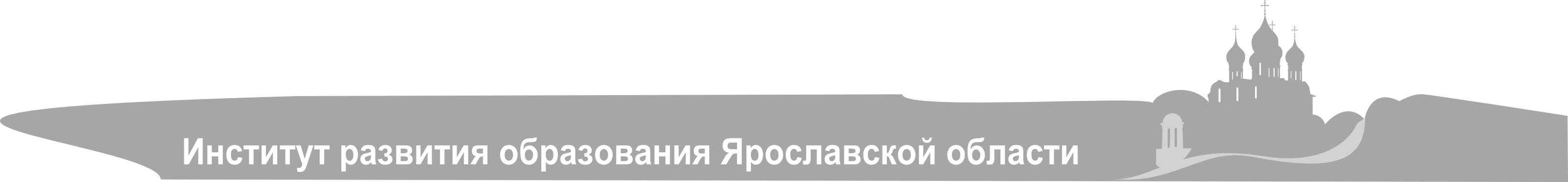 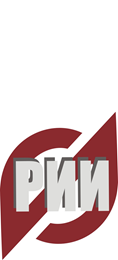 Структура страницы сайта РИП
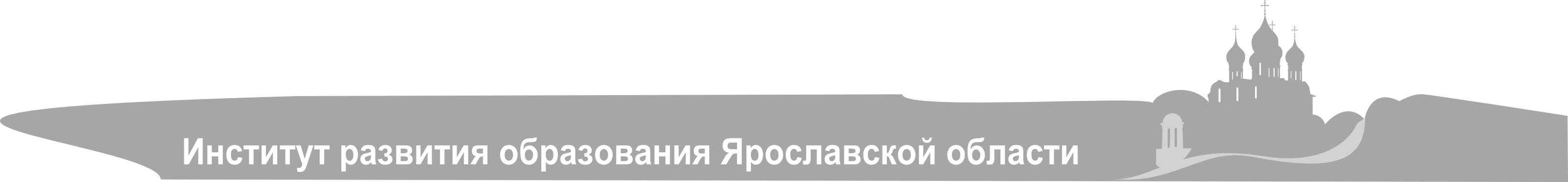 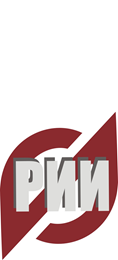 Структура страницы сайта РИП
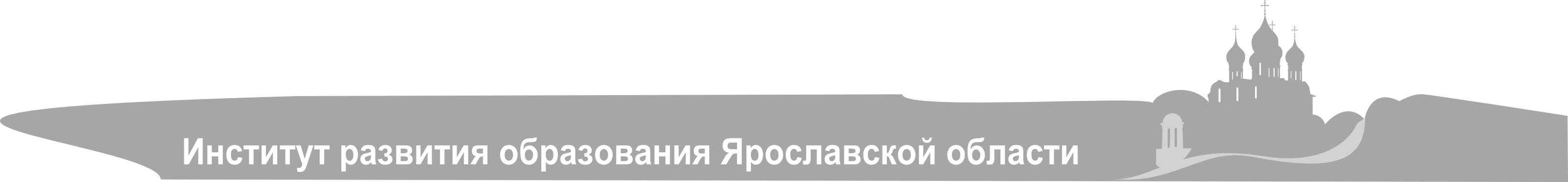 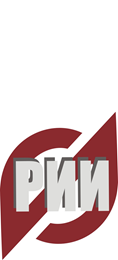 Структура страницы сайта РИП-соисполнителя
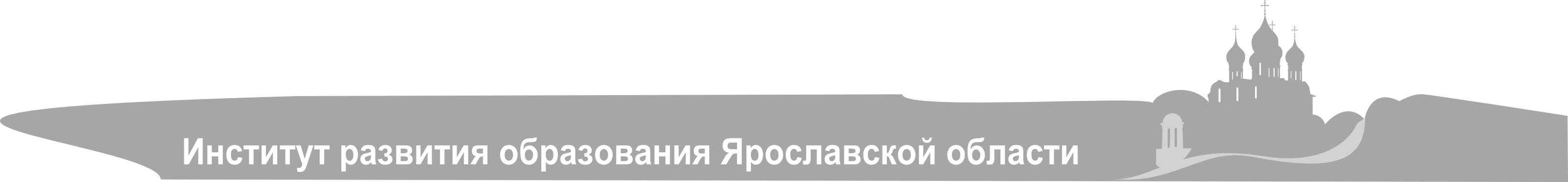 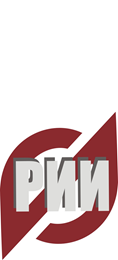 Структура страницы сайта РИП-соисполнителя
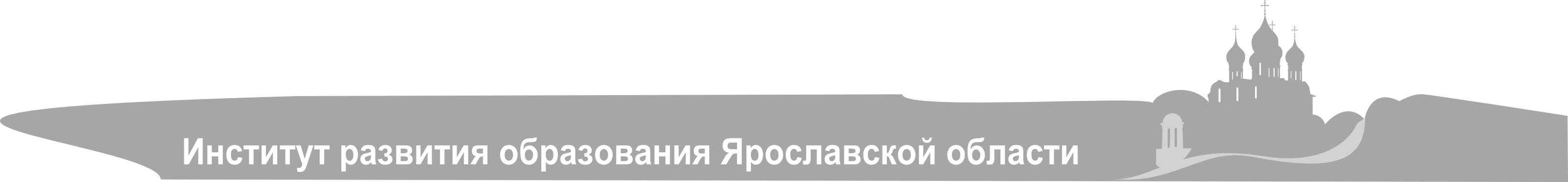 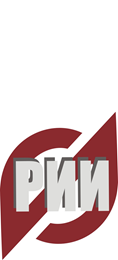 Структура страницы сайта РИП-соисполнителя
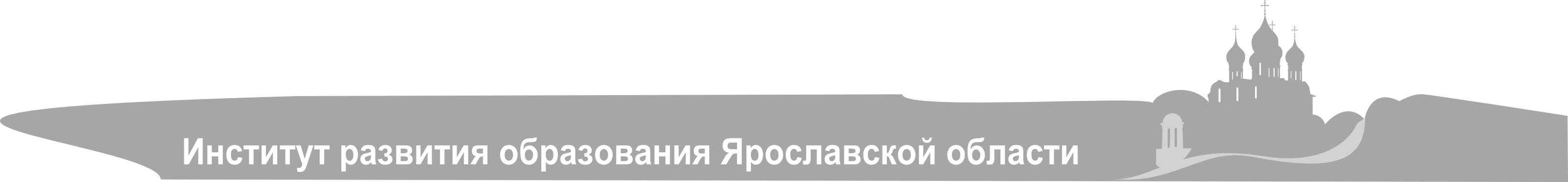 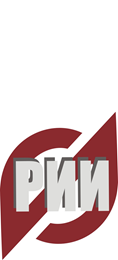 Структура страницы сайта РИП-соисполнителя
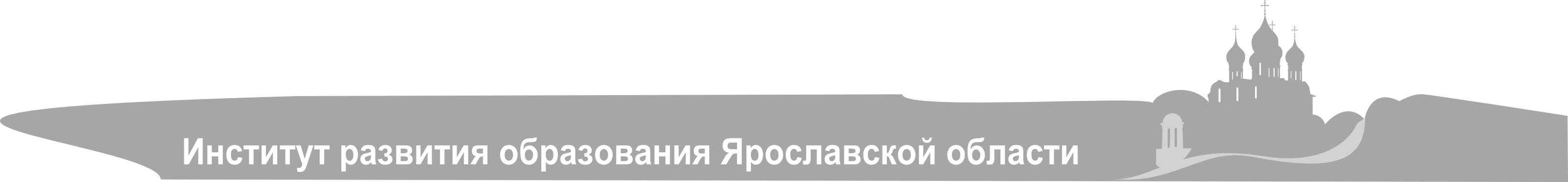 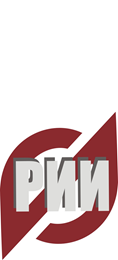 Структура страницы сайта РИП-соисполнителя
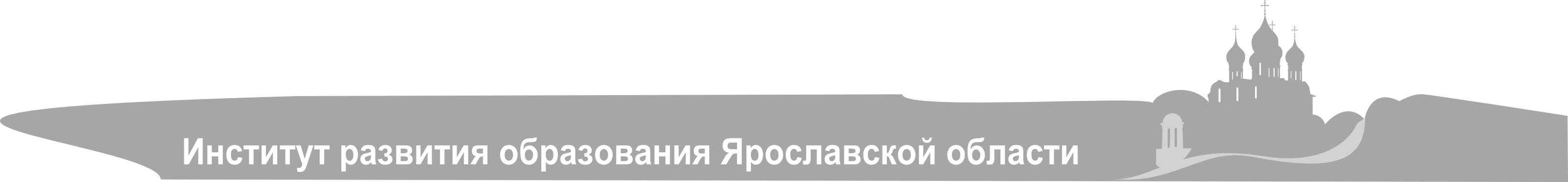 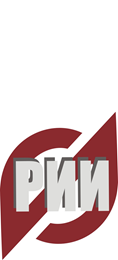 Структура страницы сайта РИП-соисполнителя
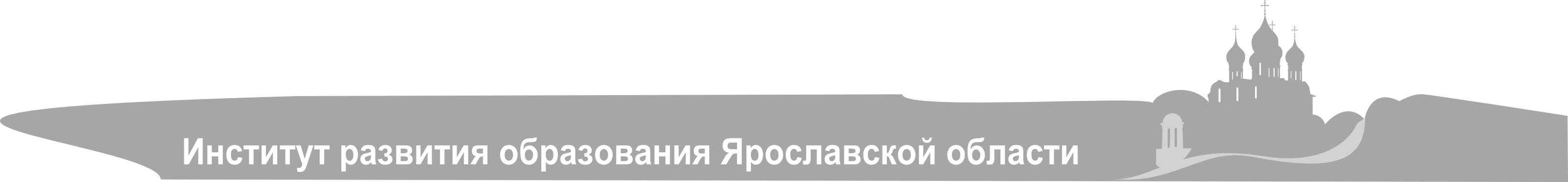 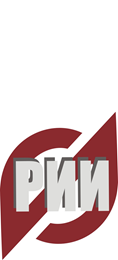 Структура страницы сайта РИП
Таблица с отчетом о работе РИП публикуется прикрепленным документом Microsoft Word. 
Информация о реализации проекта вносится в таблицу по итогам каждого квартала на 15 число месяца, следующего за отчетным кварталом, согласно плану. 
Внеплановые мероприятия вносятся с пометкой «другое».
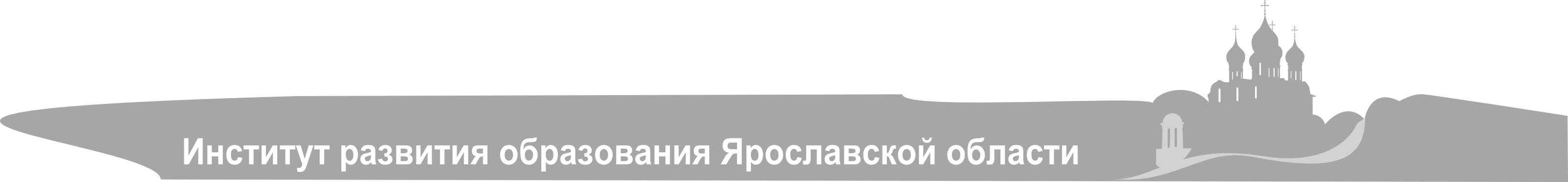 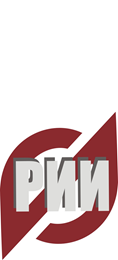 Отчет о работе  региональной инновационной площадки (ежеквартальный)
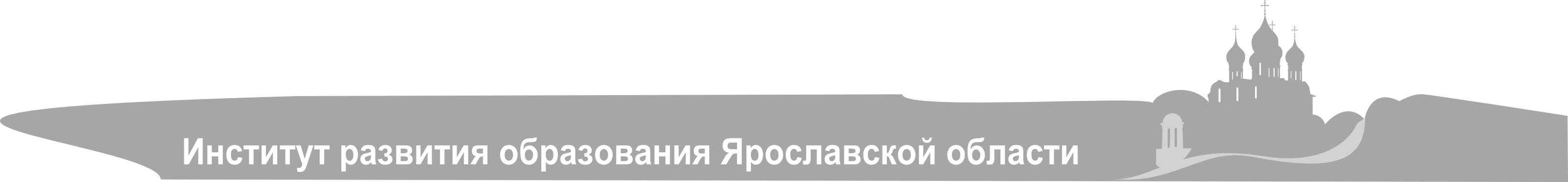 ОТЧЕТо достижении значений показателей результативностиреализации инновационного проекта образовательными организациями, имеющими статус РИП
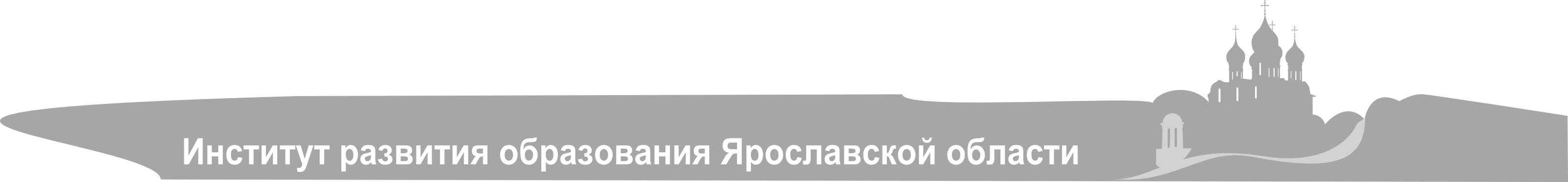 Показатели результативности: возможные подходы
Критерий: Качество образования обучающихся. Показатели:
1. Качество знаний.
2. Уровень обученности.
3. Уровень воспитанности.
4. Состояние здоровья обучающихся.
5. Развитие индивидуальных способностей.
6. Профессиональные траектории выпускников.
Критерий: Профессиональные компетенции педагогических и руководящих кадров. Показатели:
1. Степень вовлеченности педагогических и руководящих кадров образовательной организации в инновационную деятельность.
2. Удовлетворенность педагогов изменениями, происходящими в результате инновационной деятельности.
3. Повышение уровня квалификации педагогических и руководящих работников.
4. Повышение профессиональной активности педагогического состава образовательной организации.
Критерий: Социальная значимость инновационной деятельности. Показатели:
1. Удовлетворенность детей и их родителей качеством образования в условиях инновационной деятельности.
2. Достигнутые соглашения с социальными партнерами.
Показатели результативности: возможные подходы
Изменение практик преподавания
Изменение практик управления
Психологический климат в коллективе
Заинтересованность сотрудников в саморазвитии
Повышение успеваемости учащихся
Заинтересованность детей в обучении
Вовлеченность родителей
Готовые методические продукты
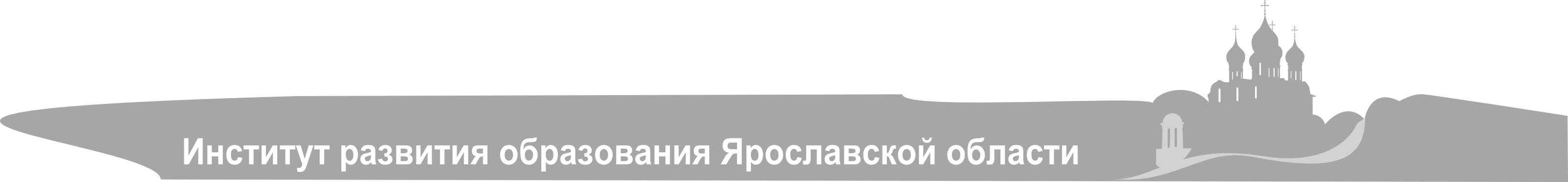 АНКЕТАдля образовательных организаций – соисполнителей
Оцените, пожалуйста, как повлияло участие в реализации проекта РИП на следующие аспекты деятельности Вашей образовательной организации? Отметьте на шкале цифру от 1 до 10, где 1 – изменений нет и/или они негативные, 10 – произошли серьезные позитивные изменения.
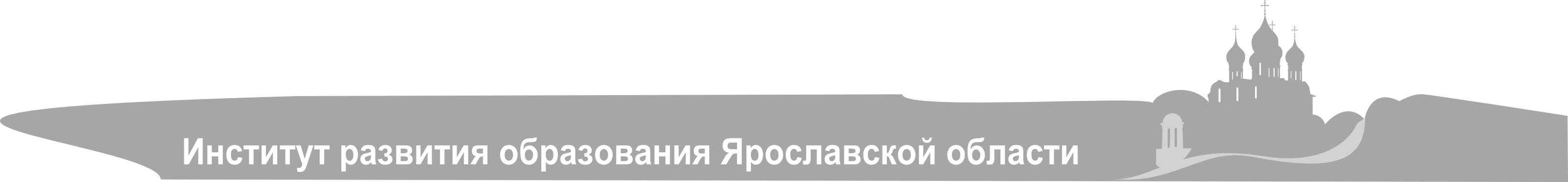 Паспорт инновационной деятельности
ИТАК…
Отчет о работе региональной инновационной площадки – ежеквартально на 15 число месяца;
 Паспорт инновационной деятельности – сентябрь 2017;
 Входящий мониторинг – 2017 год;
 Выходной мониторинг – год окончания проекта (программы);
 Отчет о достижении значений показателей… и анкета для соисполнителей – год окончания проекта (программы);
 Анкета для РИП – май 2017, год окончания проекта (программы).
Аналитические материалы
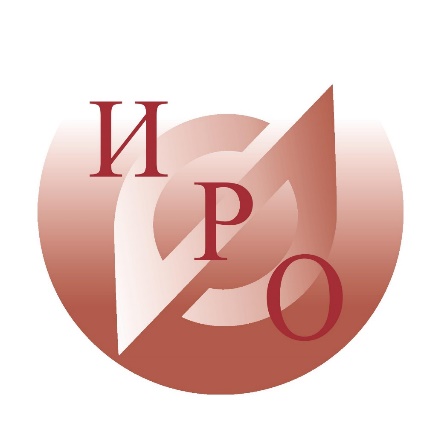 Благодарим за внимание
Полищук Светлана Михайловна, руководитель ЦРИИ
8(4852) 32-10-73; e-mail polishchuk@iro.yar.ru 
Наумова Ольга Николаевна, заместитель руководителя ЦРИИ
8(4852) 32-10-73; e-mail naumova@iro.yar.ru 
Метенова Елена Евгеньевна, методист ЦРИИ
8(4852) 32-10-73; e-mail metenova@iro.yar.ru  
Алферова Анна Борисовна, старший методист ЦРИИ
8(4852) 21-22-59; e-mail alferova@iro.yar.ru
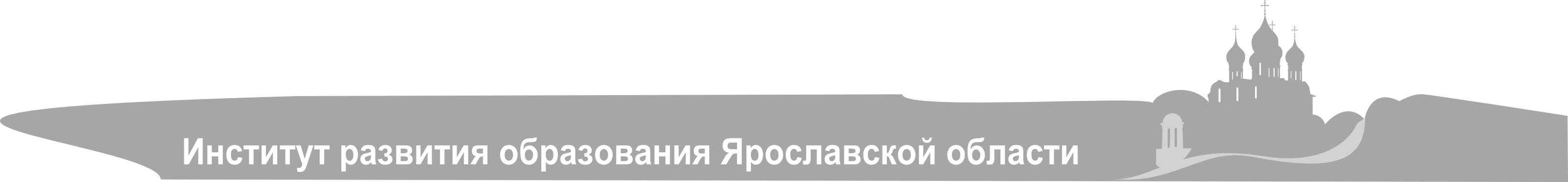